Equality and Rights
Professional Learning and Development 
for Head Teachers
The Royal High School
Monday 6th October 2014
Julia Sproul, Principal Officer: Equalities
Aims and Objectives
Aim: to provide an overview of equality and rights in schools

Objectives: For Head Teachers to
Be aware of and use our Head Teachers Equality Act briefing
Name the 3 public sector duties under the Equality Act 2010 and name the different protected characteristics 
Consider what activity in your own school helps or could help towards meeting our equality duties
Programme
The Context
The Legislation
True Colours
Disability pilot
LGBT Youth Scotland – Silence helps Homophobia
Further Support
Getting it Right for Every Child
Values and Principles include: Promoting opportunities and valuing diversity
“Children and young people should feel valued in all circumstances and practitioners should create opportunities to celebrate diversity”
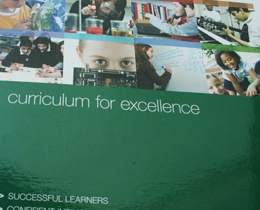 Curriculum for Excellence
Every child and young person is entitled to 
expect that their learning environment will support them to:


Acknowledge diversity and understand that it is everyone’s responsibility to challenge discrimination
Develop their self-awareness, self-worth and respect for others
Experience personal achievement and build resilience and confidence
Understand and develop physical, mental and spiritual wellbeing and social skills
Understand that adults in the school community have a responsibility to look after and listen to their concerns
Council guidance
The Equality Act 2010 (The Act): Responsibilities of Head Teachers and Managers, City of Edinburgh Council https://orb.edinburgh.gov.uk/downloads/file/4300/equality_act-guidance_for_schools

Policy and Procedures ‘to prevent and respond to Bullying and Prejudice’
https://orb.edinburgh.gov.uk/downloads/file/2186/toolkit_general_to_prevent_and_respond_to_bullying_and_prejudice

Other resources on CEC orb https://orb.edinburgh.gov.uk/info/200314/equalities_in_children_and_families
Public Sector Equality Duty
We need to:
Eliminate discrimination, harassment and victimisation
Advance Equality of Opportunity
Foster good relations


Schools provisions cover:
Admissions, The provision of Education, Access to any benefit, facility or service, Exclusions, any other detriment
Who is protected from discrimination?
Protected Characteristics
Protected Characteristics
Protected Characteristics
Protected Characteristics
Protected Characteristics
Protected Characteristics
Protected Characteristics
What are people protected from?
Direct  discrimination
(Includes discrimination by association and discrimination by perception)
Indirect discrimination
Discrimination arising from a disability
Victimisation
Harassment
Failure to make a reasonable adjustment or provide an ‘auxiliary aid’
True Colours
TRUE (Tackling Racism, Uniting Everyone) Colours is a group founded by young people in Edinburgh. 

Objective: to challenge racism, sectarianism, bullying and discrimination. 
Peer Education Workshops
The Ambassadors Project

http://truecoloursorg.weebly.com
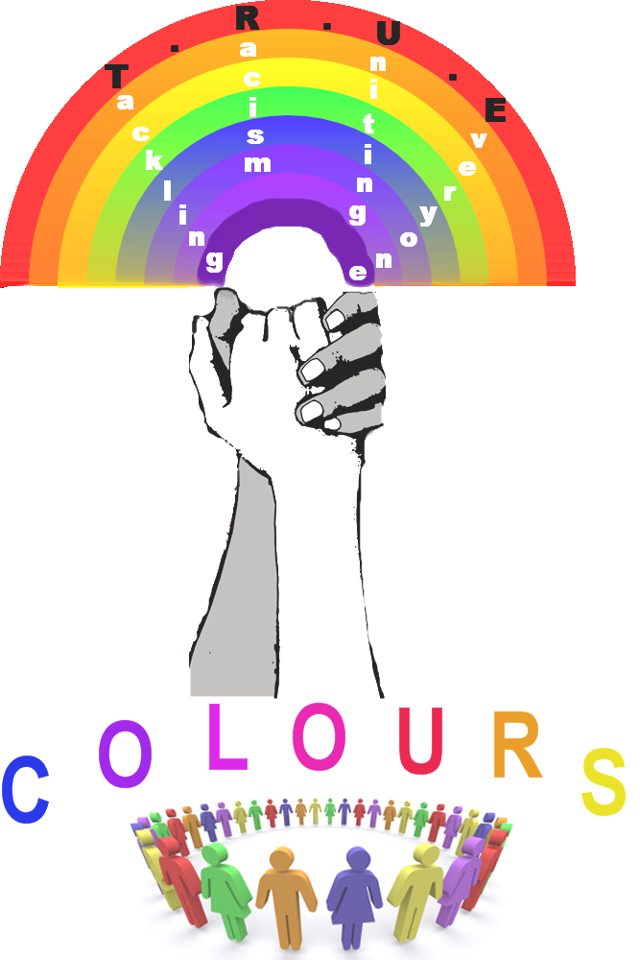 Using the evidence
55% of children with a disability in primary schools reported that they had been bullied in 2013
52% of children with a disability in secondary schools reported that they had been bullied in 2013
Disability
51% said they feel safe and cared for in school (compared to 75% of all)
64% said they get help when they need it (compared to 84% of all)
61% said that staff and pupils treat them fairly and with respect (compared to 78% of all )
64% said they enjoyed learning in school (compared to 77% of all)
Rights
Rights Respecting Schools work
https://orb.edinburgh.gov.uk/info/200547/international_education/1949/international_unit-developing_global_citizens/6

“Recognising and Realising Children’s Rights” Education Scotland
http://www.educationscotland.gov.uk/resources/r/childrensrightsresource.asp
Silence Helps Homophobia
https://www.lgbtyouth.org.uk/shh
Other relevant documents
In On The Act
http://www.edinburgh.gov.uk/inontheact

‘The Use of Interpretation and Translation Services (ITS) in Children and Families Department ‘guidance

“Promoting Diversity and Equality checklist for schools 2013”
https://orb.edinburgh.gov.uk/downloads/file/12691/promoting_diversity_and_equality_checklist_for_schools_2013
FURTHER INFORMATION AND RESOURCES
http://www.equalityhumanrights.com
www.lgbtyouth.org.uk
www.stonewallscotland.org.uk/scotland/
http://www.respectme.org.uk/
http://www.educationscotland.gov.uk/resources/p/genericresource_tcm4747991.asp
http://www.nhs.uk/conditions/Gender-dysphoria/Pages/Introduction.aspx

2nd and 9th February Head Teacher training
EAL Service for CPD on equality and inclusion for bilingual learners and Gypsy Travellers
YOU are in a fantastic position to advance equality for the longer term

A Vision of the Future

   Bullying and picking on someone’s identity no longer happens. Parents, carers and children are emotionally literate.

  All children grow up with ideas about their future life chances - not based on limited ideas of their gender, race, class, ability

  Children with disabilities are as happy in mainstream schools at least as much as everyone else

   Parents, carers and staff accept there are unlimited ways for girls and boys to express their gender – or not!

   All staff and volunteers are Equalities Champions
Thank-you!
City of Edinburgh Council 
Children and Families Service
Principal Officers Equalities:
	Diana.dodd@edinburgh.gov.uk 
Julia.Sproul@edinburgh.gov.uk